Effective Instructional Practices in Exemplar Units
ELA
Mississippi Board of Education
Vision
To create a world-class educational system that gives students the knowledge and skills to be successful in college and the workforce and to flourish as parents and citizens
Mission
To provide leadership through the development of policy and accountability systems so that all students are prepared to compete in the global community
2
Board Strategic Plan Goals
All Students Proficient and Showing Growth in All Assessed Areas
Every Student Graduates From High School and is Ready for College and Career
Every Child Has Access to a High-Quality Early Childhood Program
Every School Has Effective Teachers and Leaders
Every Community Effectively Using a World-Class Data System to Improve Student Outcomes
Every School and District is Rated “C” or Higher
3
Getting to Know You
Share a few things 
about yourself:
Name
School/District
Grade Level
Reason for coming today
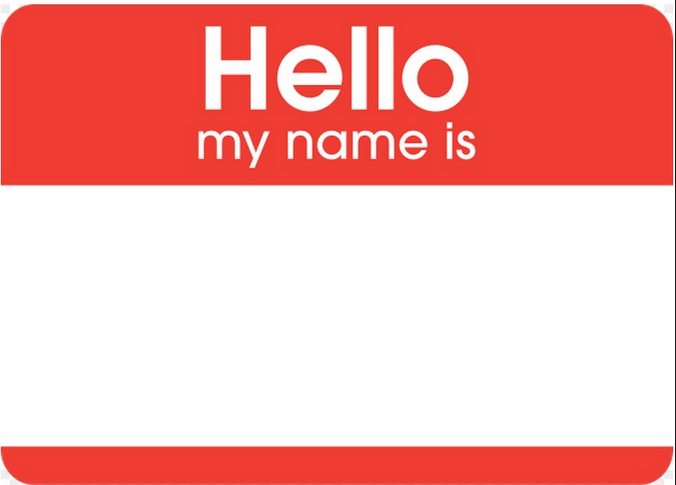 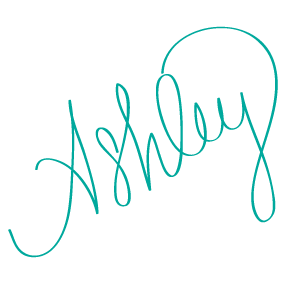 4
[Speaker Notes: Consider grouping teachers by grade-level and having a special table for administrators and CC. 
**Change your name badge**]
Session Goals
During this training, participants will 

identify and discuss the major elements and qualities of an exemplar unit. 
develop an understanding of effective content-specific instructional practices in exemplar units.
discuss how to make informed instructional decisions concerning instructional units.
5
[Speaker Notes: On this slide, briefly touch on the goals of the day.]
Session Norms
Silence your cell phones.
Do not hesitate to ask questions.
Be willing to share with other participants throughout the day.
6
[Speaker Notes: These are the norms we are asking the teachers to follow during the training session. ​
When asking them to silence, tell them you understand things come up, but to please step outside if they need to use their phone during the session. ​
Groups will be less than 25, but some participants may be less willing to share than others. Encourage them to ask if they need clarification or to write their question on a post-it note so you can make sure everyone leaves with a solid understanding of exemplar units. ​
Point out the parking lot/poster broken up into the 4 elements. Ask participants to add post-its with questions to each section as they come up if they want something addressed when it’s not being discussed. ​
Explain that we will be asking them to share at their table and with partners across the room. Ask they are willing to share with their partners and are active listeners as well.​
​]
Agenda
8:00 a.m.    Registration 
  
8:30 a.m.     Introductions, Agenda, Overview, Clock Partners

8:40 a.m.     Unit Preview

9:00 a.m.     Effective Instructional Practices in Exemplar Units: 	   	        Alignment to the MS CCRS 
9:45 a.m.     Break
 
10:00 a.m.   Effective Instructional Practices in Exemplar Units: 	   	        Key Shifts
	
11:00 a.m.     Lunch
7
[Speaker Notes: Tell participants they should have received a copy of the agenda when they signed in, but you want to reinforce the schedule.​]
Agenda
12:30 p.m.   Effective Instructional Practices in Exemplar Units: 	        Key Shifts (Continued)

1:00 p.m.     Continue Effective Instructional Practices in 	  	        Exemplar Units: Instructional  Supports 

2:00  p.m.    Break

2:15 p.m.     Continue Effective Instructional Practices in Exemplar 	        Units: Assessment

3:00  p.m.     Reflection and Plan of Action
 
3:15 p.m.      Closing Remarks
 
3:30 p.m.      Dismissal
8
Clock Partners
Stand up.
Grab your clock sheet and a pen.
Find a partner for the different appointment times: 

12 o’clock
3 o’clock
6 o’clock
9 o’clock

You and your partner will write each other’s names in the appointment slot.
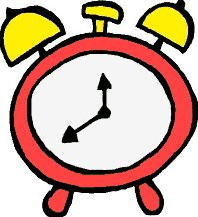 9
[Speaker Notes: This can be switched with ANY grouping strategy that works for you! Just let Kristi know if you aren’t using it so they don’t run copies for it.]
Today’s Documents
Exemplar Quality Review Packet






Mississippi Unit
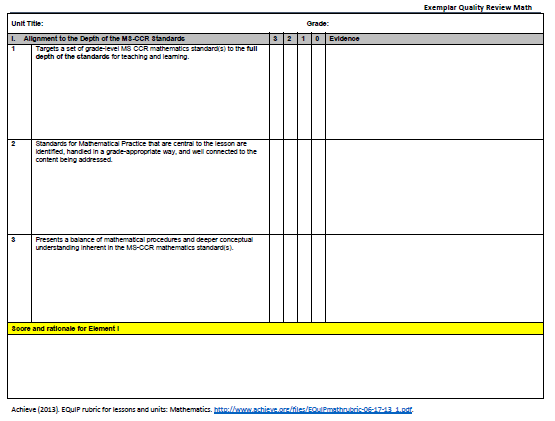 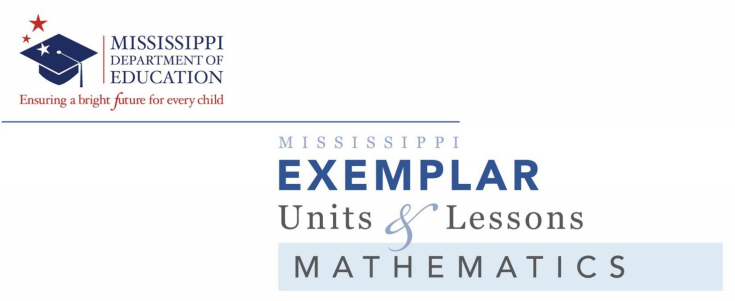 10
[Speaker Notes: At this time, make sure everyone identifies the two documents. 
Starting with the Exemplar Quality Review Packet: 
Give participants time to highlight the headers, each in a different color: Alignment, Key Shifts, Instructional Support, and Assessment. This will alleviate confusion when you get to Instructional Supports since it’s 2 pages long. 
Guide participants to the last page with the Key to Scoring. 
Ask them to highlight the words “most to all,” “many,” “some,” and “does not meet” for Element I. Explain that a unit must score a 2-3 to move on to the other Elements. 
Repeat this process for the Element II, III, IV Scoring. 
Explain to participants that the score for each Element will be a rounded average for all standards within the Element, but the Final Score will be the total of the Elements. 

Click to bring up the MS Exemplar Units:
Briefly explain the Kellogg Grant and the writing process. 
Explain to teachers that we will be analyzing these units using the Exemplar Quality Review Packet. 
Ask teachers at this time to use the Post-It flags to mark the pages where the Overview and each lesson begins to help them navigate the units easier throughout the day. 
Reassure the teachers that while this may seem to be an overwhelming amount of paper, the MDE website has these organized to print one lesson at a time.]
Mississippi Unit Scan
Locate the Mississippi Unit for your grade level.
Focusing only on the Unit Overview and Lesson 1, annotate the unit using the symbols shown on the next slide.  
Be prepared to share your findings.
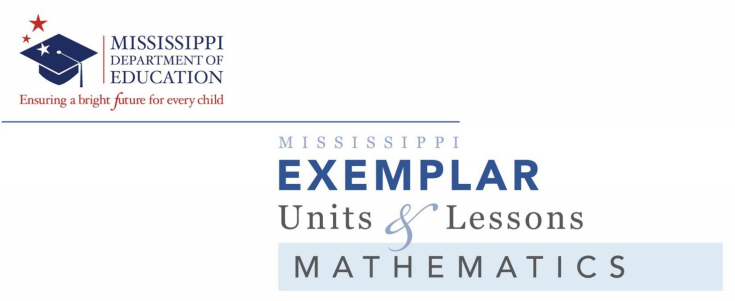 11
[Speaker Notes: Give 15 minutes to look through the overview and lesson 1. 
Create an anchor chart of ideas shared from annotations.]
Annotating the MS Unit
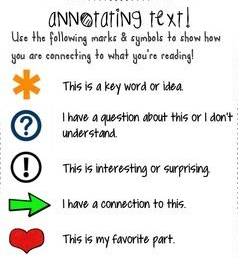 12
Effective Instructional Practices in Exemplar Units
Four Major Elements of a Unit
Alignment to the Depth of the MS CCRS 
Key Shifts in the MS CCRS 
Instructional Supports
Assessment
14
[Speaker Notes: Ask teachers to talk with their table about what each of these elements means to them, then based on the conversations you heard while walking around, select tables to share out what was discussed. ​

When walking around, listen for tables who discuss: ​
1. Content, Scaffolding Document, and being Grade Appropriate​
2. Focus, Coherence, and Rigor www.corestandards.org/other-resources/key-shifts-in-mathematics/​  Expect them to need guidance on these. 
3. Technology/media, precise language, concrete and abstract models, productive struggle, questioning, differentiates, scope and sequence…​
4. Formative assessment throughout, rubrics, answer keys, unbiased, various assessments. ​]
Alignment to the Depth of the MS CCRS
Clock Partner Sharing
Find your 12 o’clock partner and discuss what each of the traits in the Alignment Element on the Exemplar Quality Review packet means to you. 

Ask yourselves: 
“What would evidence 
of each trait look like?”
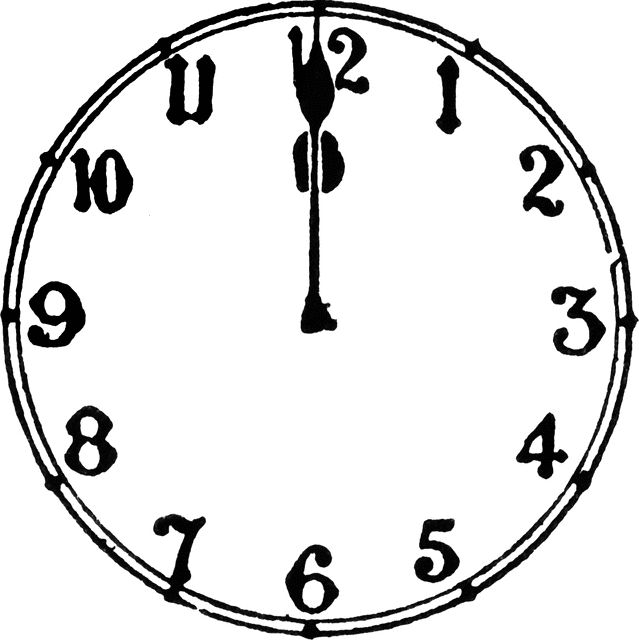 16
[Speaker Notes: Participants can write responses on post-its or on the left side of the Exemplar Quality Review Packet underneath the standards.]
Finding Evidence: Alignment to the Depth of the MS CCRS
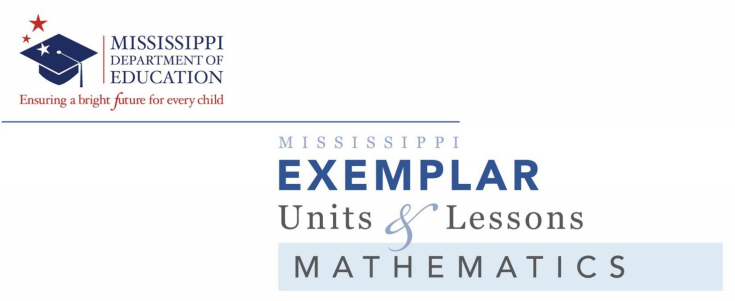 Locate the Mississippi Unit                        for your grade level and the                 Exemplar Quality Review packet. 
Focus on the first major element: Alignment to the Depth of the MS CCRS.
Work with others to identify evidence and discuss which parts are of exemplar quality. 
Record your findings on the Exemplar Quality Review packet with your table group.
17
[Speaker Notes: Now that the facilitator has modeled how to find and cite evidence, have the participants locate the MS UNIT and QUALITY packet. ​
They will now work with their table to find evidence to support the units exemplar status. ​
​
Have tables share their findings and facilitate a whole group discussion on the MS units​]
Share Out
18
[Speaker Notes: Have participants at each table share a strength and a weakness supported by evidence in the unit.]
Teacher Growth Rubric: 
Alignment to the Depth of Standards
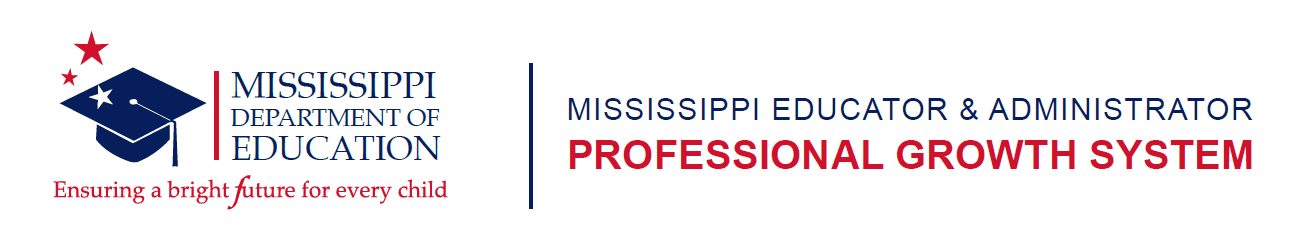 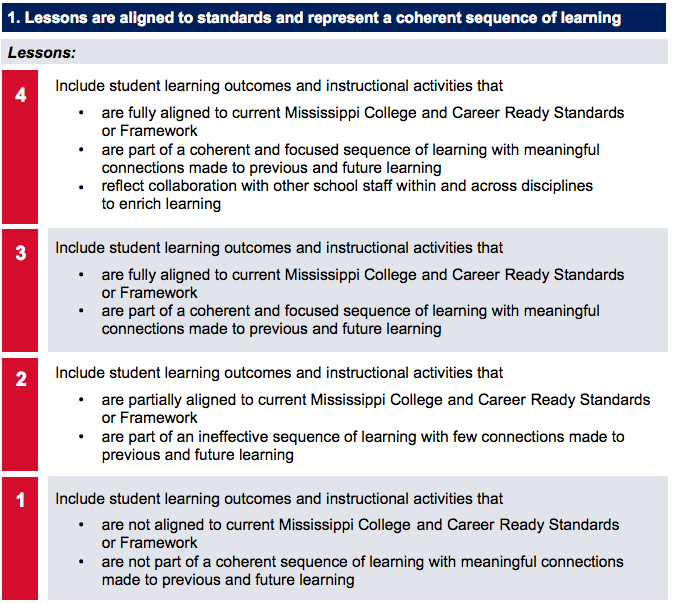 19
[Speaker Notes: Allow time to discuss how verifying Alignment can help move them towards being a Level 4 teacher in Standard 1.]
15 Minute Break
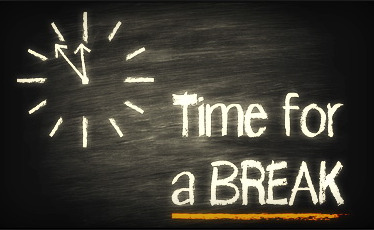 20
Key Shifts in the MS CCRS
[Speaker Notes: This session is 1 hour long. ​
​
Remind teachers that when we discuss the Key shifts, we are referring to the focus, coherence and the rigor of the unit.]
Clock Partner Sharing
Find your 3 o’clock partner and discuss what each of the traits in the Key Shifts Element on the Exemplar Quality Review packet means to you. 

Ask yourselves: 
“What would evidence 
of each trait look like?”
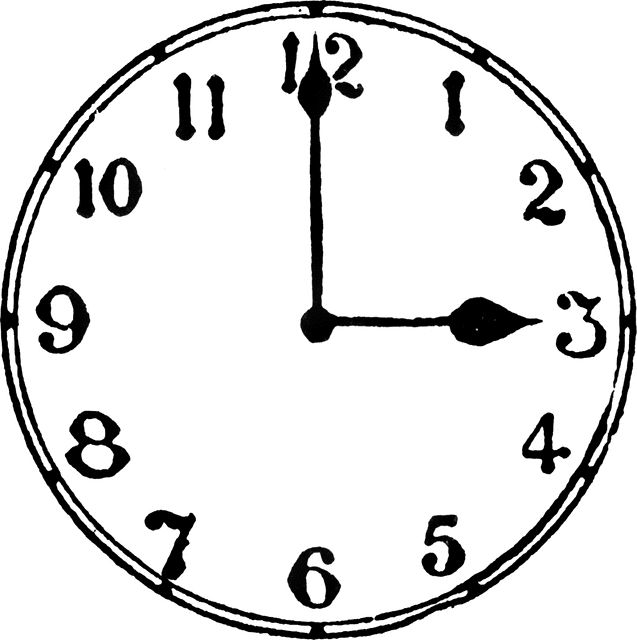 22
11:00 – 12:30
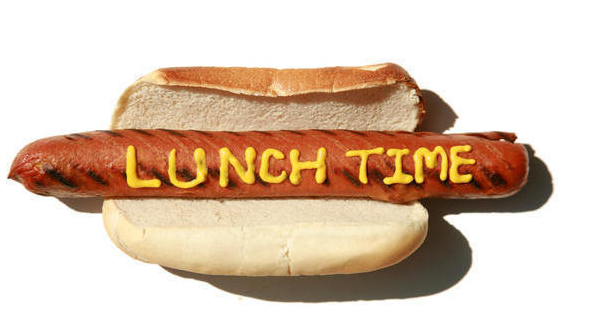 23
Finding Evidence: Key Shifts in the MS CCRS
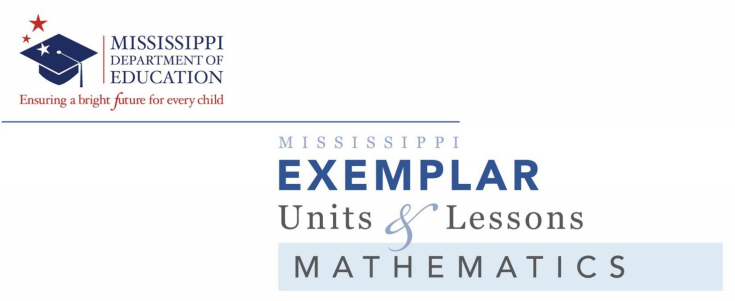 Locate the Mississippi Unit                        for your grade level and the                 Exemplar Quality Review packet. 
Focus on the second major element: Key Shifts in the MS CCRS.
Work with others to identify evidence and discuss which parts are of exemplar quality. 
Record your findings on the Exemplar Quality Review packet with your table group.
24
[Speaker Notes: Now that the facilitator has modeled how to find and cite evidence, have the participants locate the MS UNIT and QUALITY packet. ​
They will now work with their table to find evidence to support the units exemplar status. ​
​
Have tables share their findings and facilitate a whole group discussion on the MS units​]
Share Out
25
[Speaker Notes: Have participants at each table share a strength and a weakness supported by evidence in the unit.]
Teacher Growth Rubric: 
Key Shifts in the MS CCRS
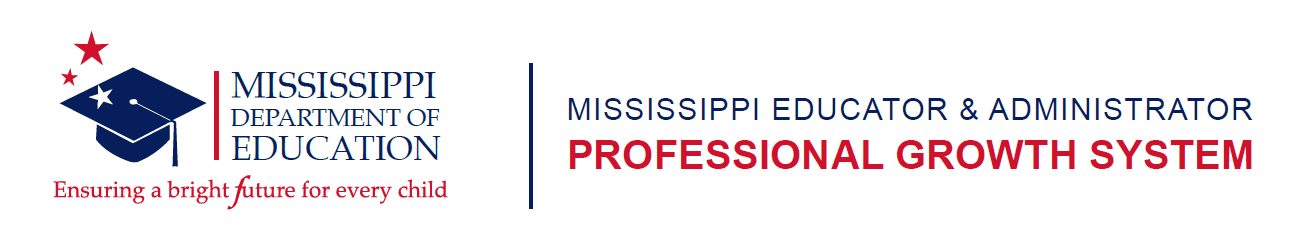 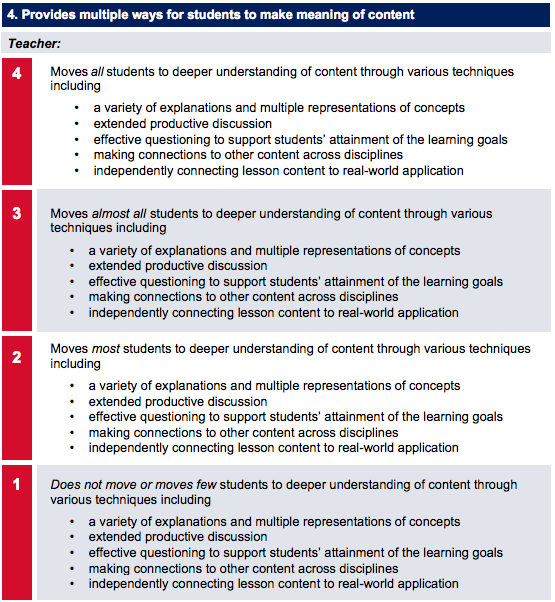 26
[Speaker Notes: Allow time to discuss how verifying Key Shifts can help move them towards being a Level 4 teacher in Standard 4]
Instructional Supports
[Speaker Notes: This session is 1.5 hours long. ​
​
Remind teachers that when we discuss the instructional supports, we are talking about the actual support a teacher gets in how to teach and differentiate.]
Clock Partner Sharing
Find your 6 o’clock partner and discuss what each of the traits in the Instructional Supports Element on the Exemplar Quality Review packet means to you. 

Ask yourselves: 
“What would evidence 
of each trait look like?”
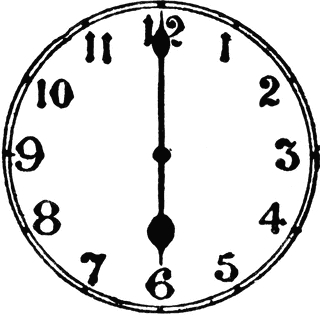 28
Finding Evidence: Instructional Supports
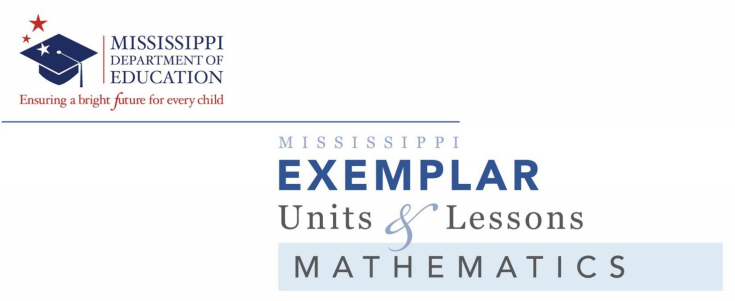 Locate the Mississippi Unit                        for your grade level and the                 Exemplar Quality Review packet. 
Focus on the third major element: Instructional Supports.
Work with others to identify evidence and discuss which parts are of exemplar quality. 
Record your findings on the Exemplar Quality Review packet with your table group.
29
[Speaker Notes: Now that the facilitator has modeled how to find and cite evidence, have the participants locate the MS UNIT and QUALITY packet. ​
They will now work with their table to find evidence to support the units exemplar status. ​
​
Have tables share their findings and facilitate a whole group discussion on the MS units​]
Share Out
30
[Speaker Notes: Have participants at each table share a strength and a weakness supported by evidence in the unit.]
Scaffolding Documents
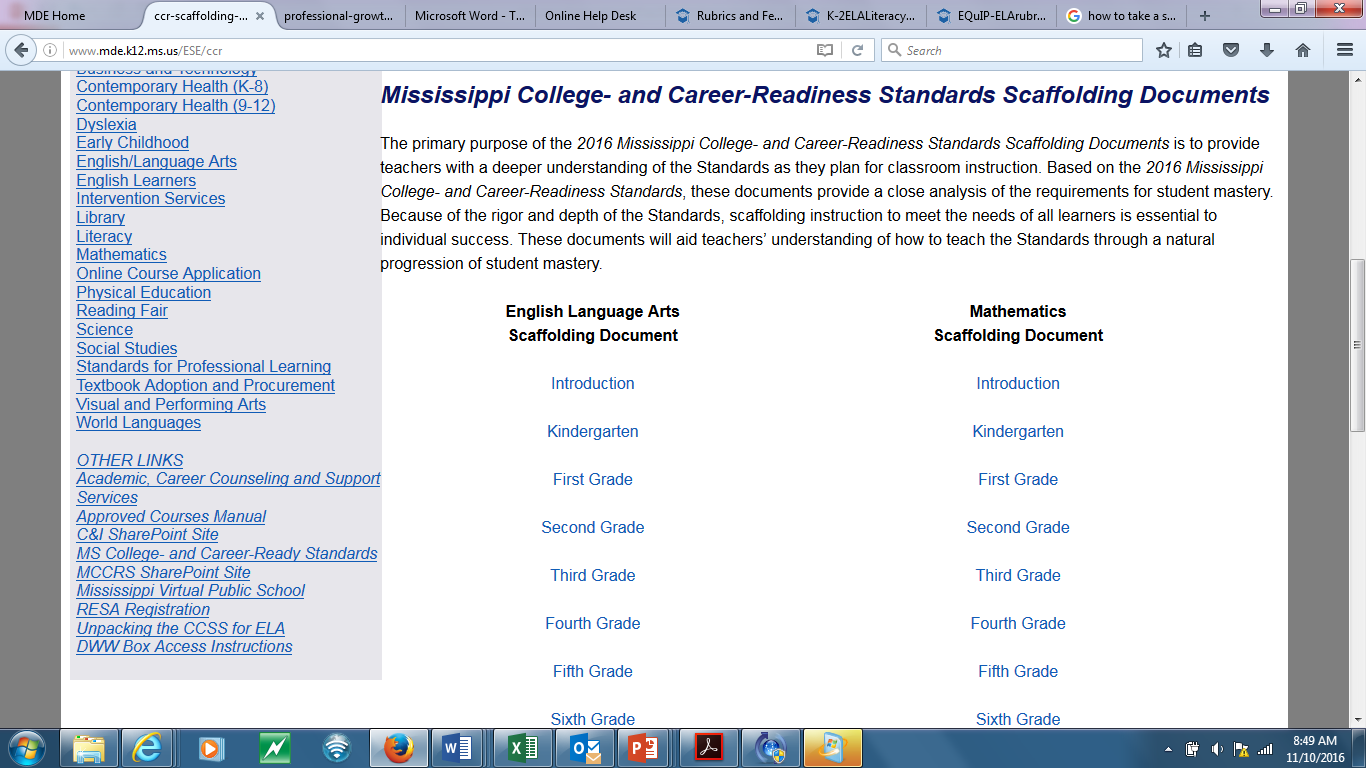 31
[Speaker Notes: Explain how the scaffolding documents can help to meet this exemplar quality. Show participants how to locate scaffolding document on the mde page so they can use it as they check for the alignment of their unit.]
Teacher Growth Rubric: Instructional Supports
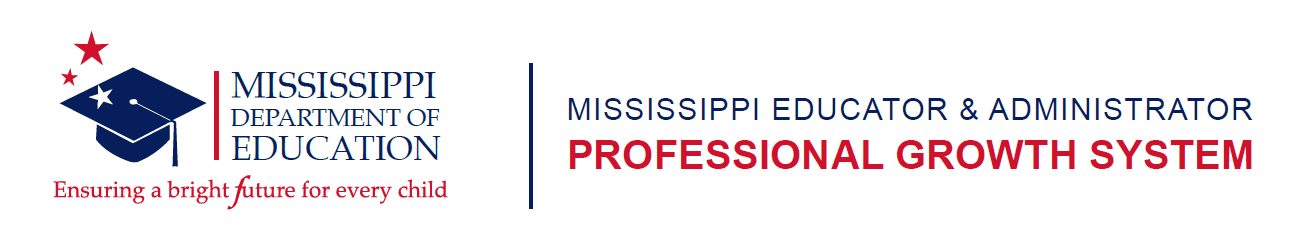 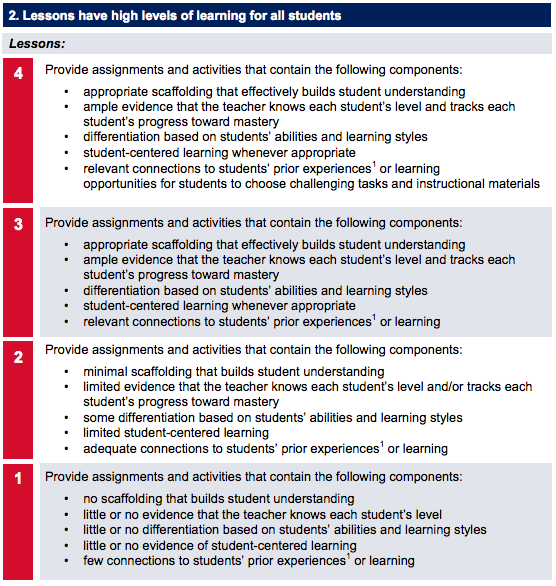 32
[Speaker Notes: Allow time to discuss how verifying Instructional Supports can help move them towards being a Level 4 teacher in Standard 2.]
Family Guides for Student Success
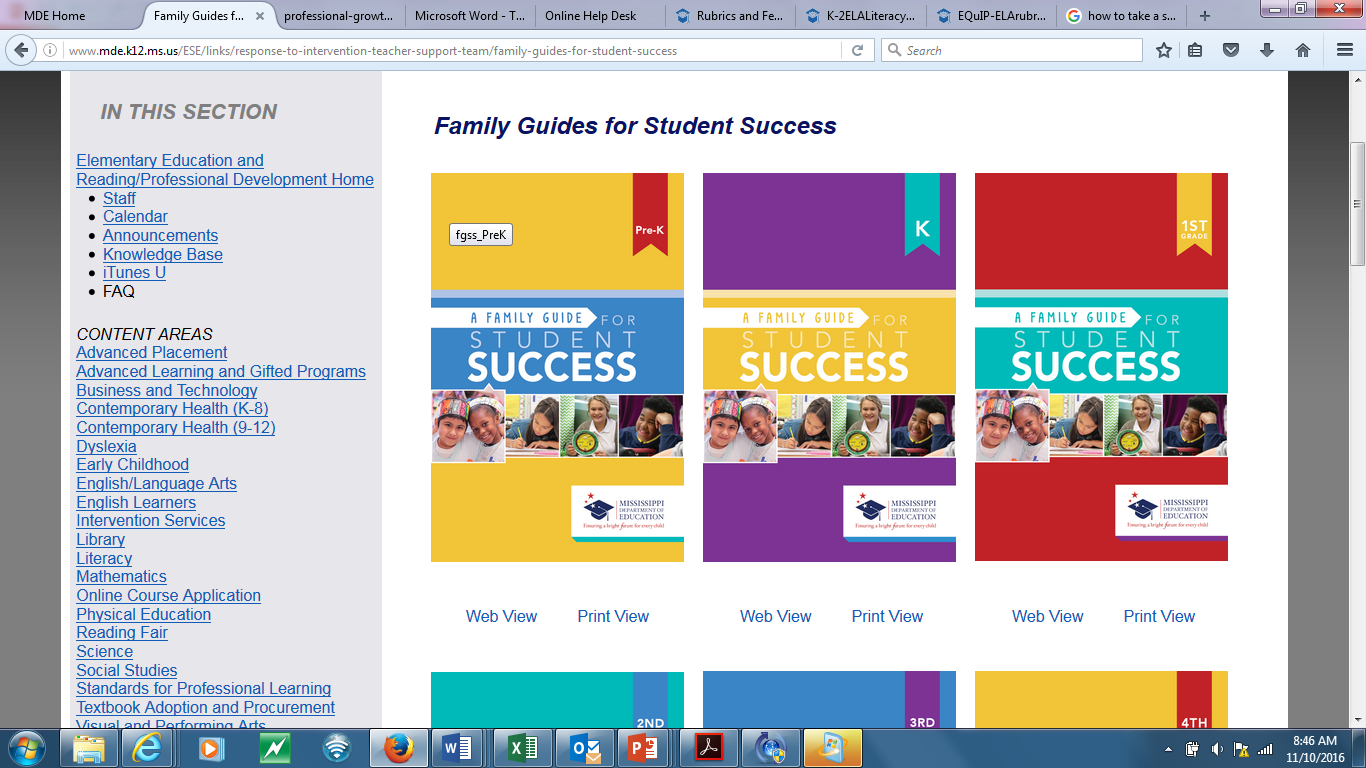 33
[Speaker Notes: Explain how to use these books to accomplish this domain and standard. 
Download one and show them how they can be used.]
15 Minute Break
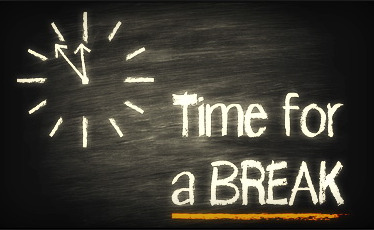 34
Assessment
[Speaker Notes: This session is 45 minutes long. ​
​
Remind teachers that when we discuss the assessments, we are looking for unbiased, variety, and rubrics/answer keys provided.​
​]
Clock Partner Sharing
Find your 9 o’clock partner and discuss what each of the traits in the Assessment Element on the Exemplar Quality Review packet means to you. 

Ask yourselves: 
“What would evidence 
of each trait look like?”
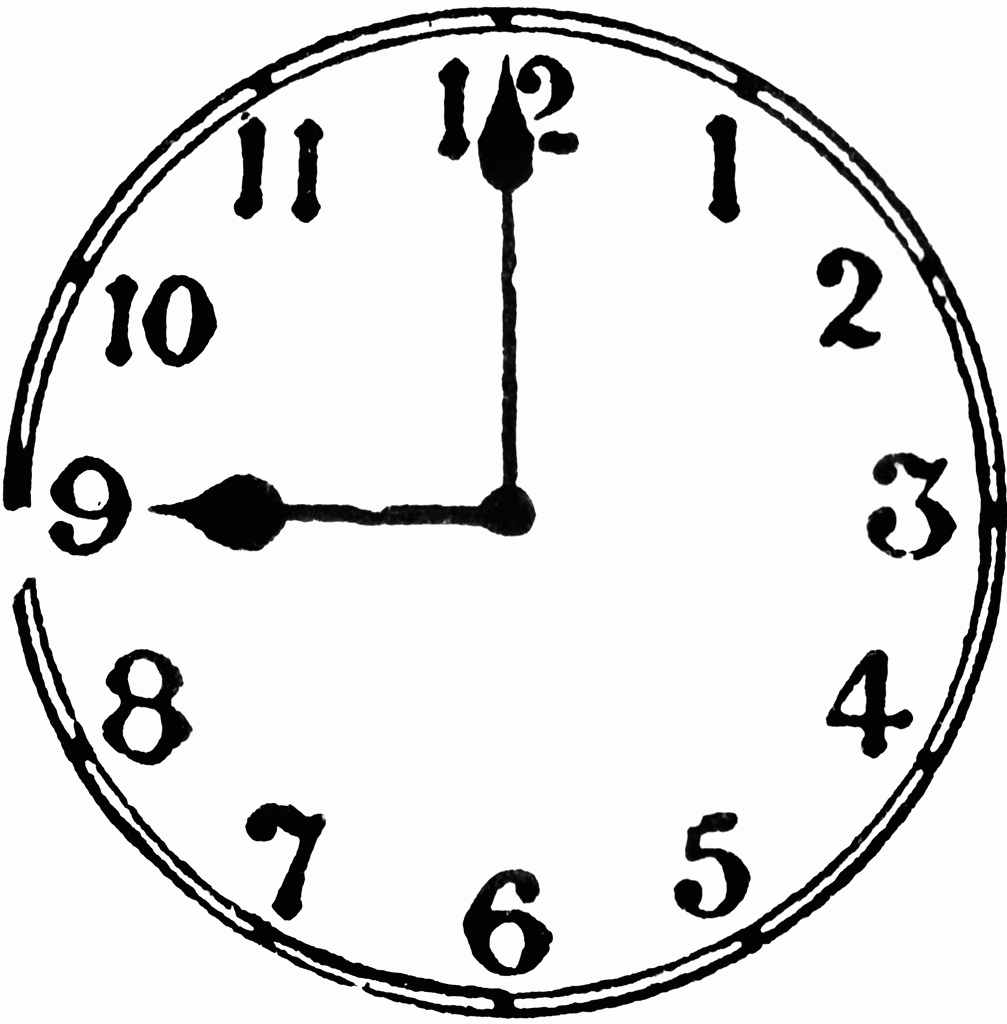 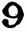 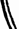 36
Finding Evidence: Assessments
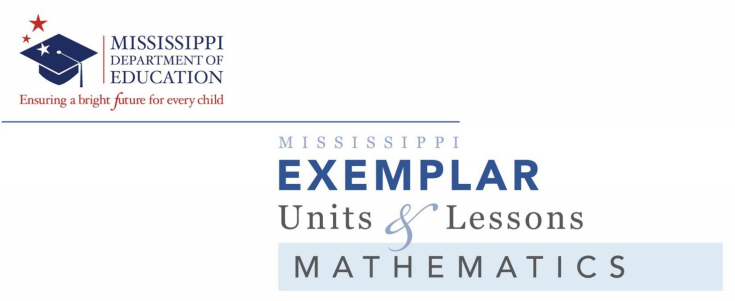 Locate the Mississippi Unit                        for your grade level and the                 Exemplar Quality Review packet. 
Focus on the fourth major element: Assessment.
Work with others to identify evidence and discuss which parts are of exemplar quality. 
Record your findings on the Exemplar Quality Review packet with your table group.
37
[Speaker Notes: Now that the facilitator has modeled how to find and cite evidence, have the participants locate the MS UNIT and QUALITY packet. ​
They will now work with their table to find evidence to support the units exemplar status. ​
​
Have tables share their findings and facilitate a whole group discussion on the MS units​]
Share Out
38
[Speaker Notes: Have participants at each table share a strength and a weakness supported by evidence in the unit.]
Teacher Growth Rubric: Assessments
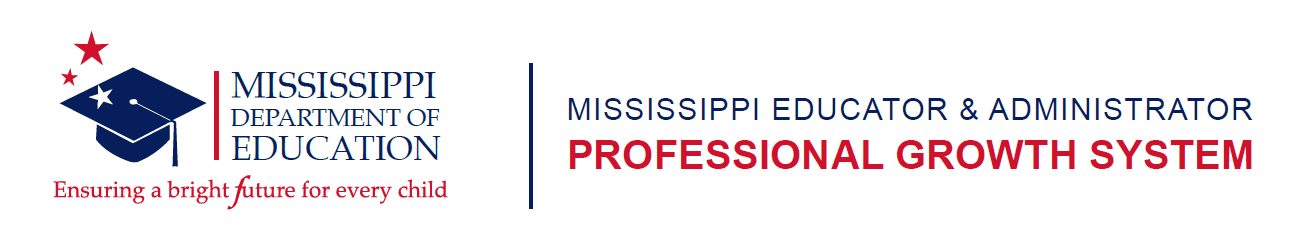 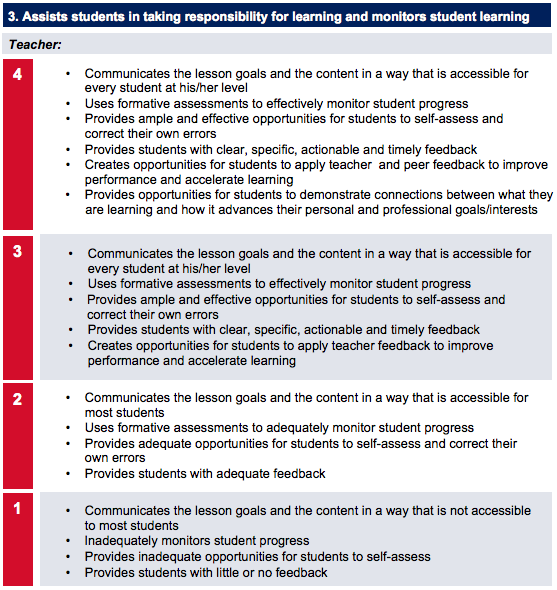 39
[Speaker Notes: Allow time to discuss how verifying Assessment can help move them towards being a Level 4 teacher in Standard 3.]
Feedback on Mississippi Units
[Speaker Notes: This part is only 15 minutes total.]
Provide Feedback
Go to www.mdek12.org.
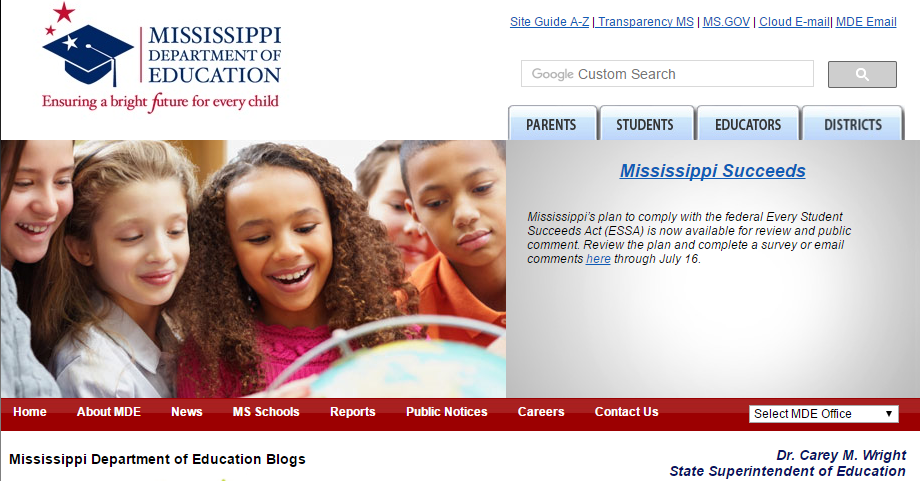 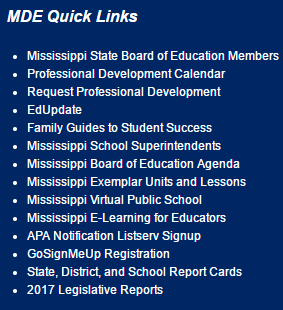 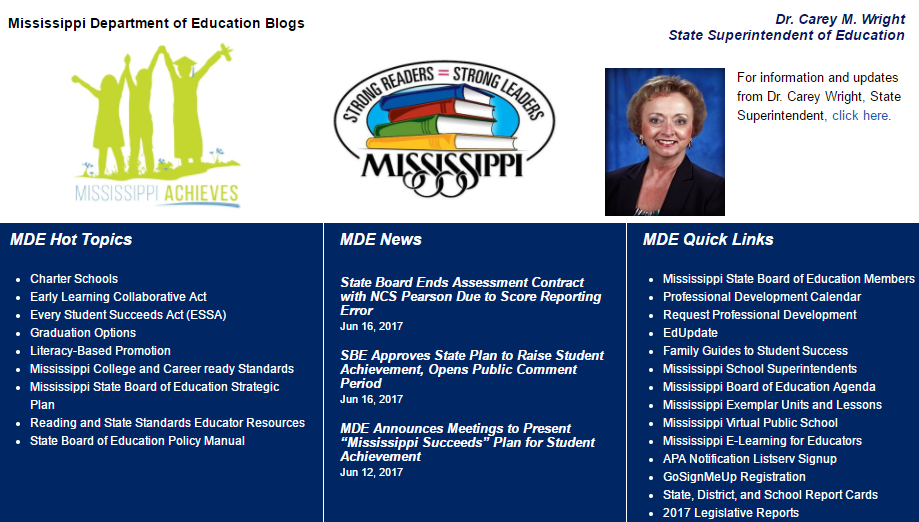 41
Provide Feedback
Once you have reviewed and/or used the unit, provide feedback.
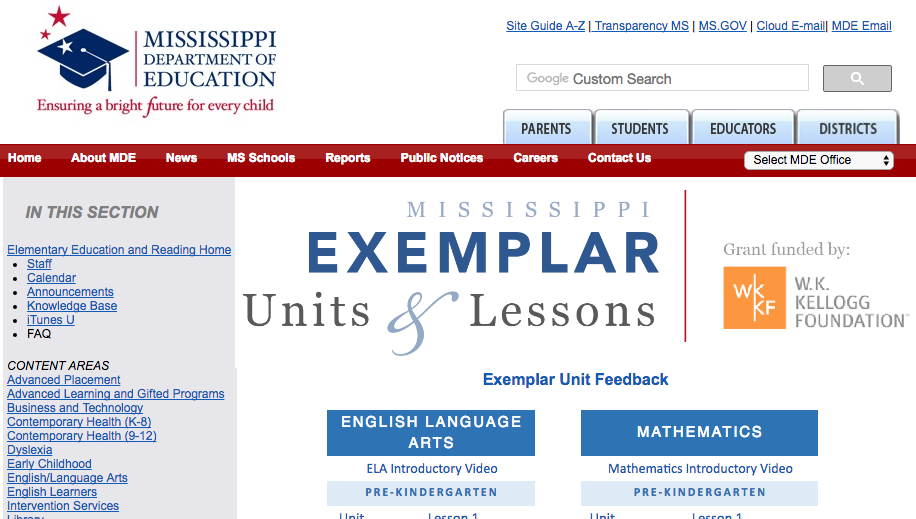 42
Reflection and Plan of Action
[Speaker Notes: This part is only 15 minutes total.]
3-2-1 Strategy
Jot down: 
3 things you learned today,
2 components of exemplar quality you will look for when selecting units, and
1 idea we discussed that you want to know more about.
44
[Speaker Notes: This can be done on back of clock sheet or on post its/index cards..
Find some way of sharing to hold accountable.]
Resources
[Speaker Notes: This part is only 15 minutes total.]
Exemplar Resources
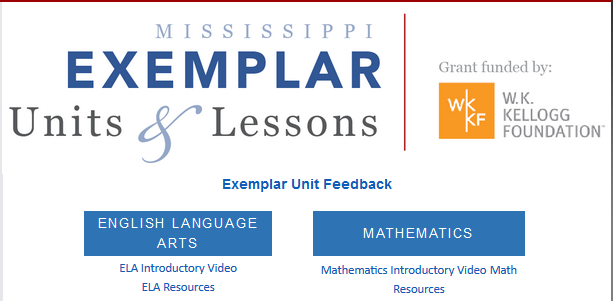 46
Exemplar Resources
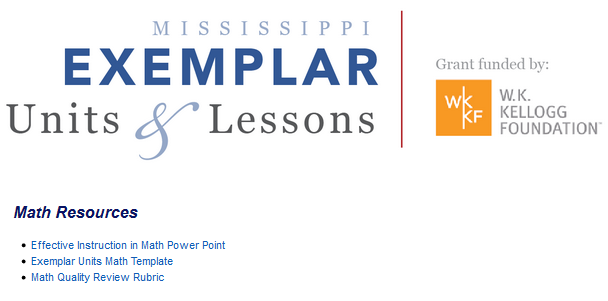 47
EQuIP Rubric
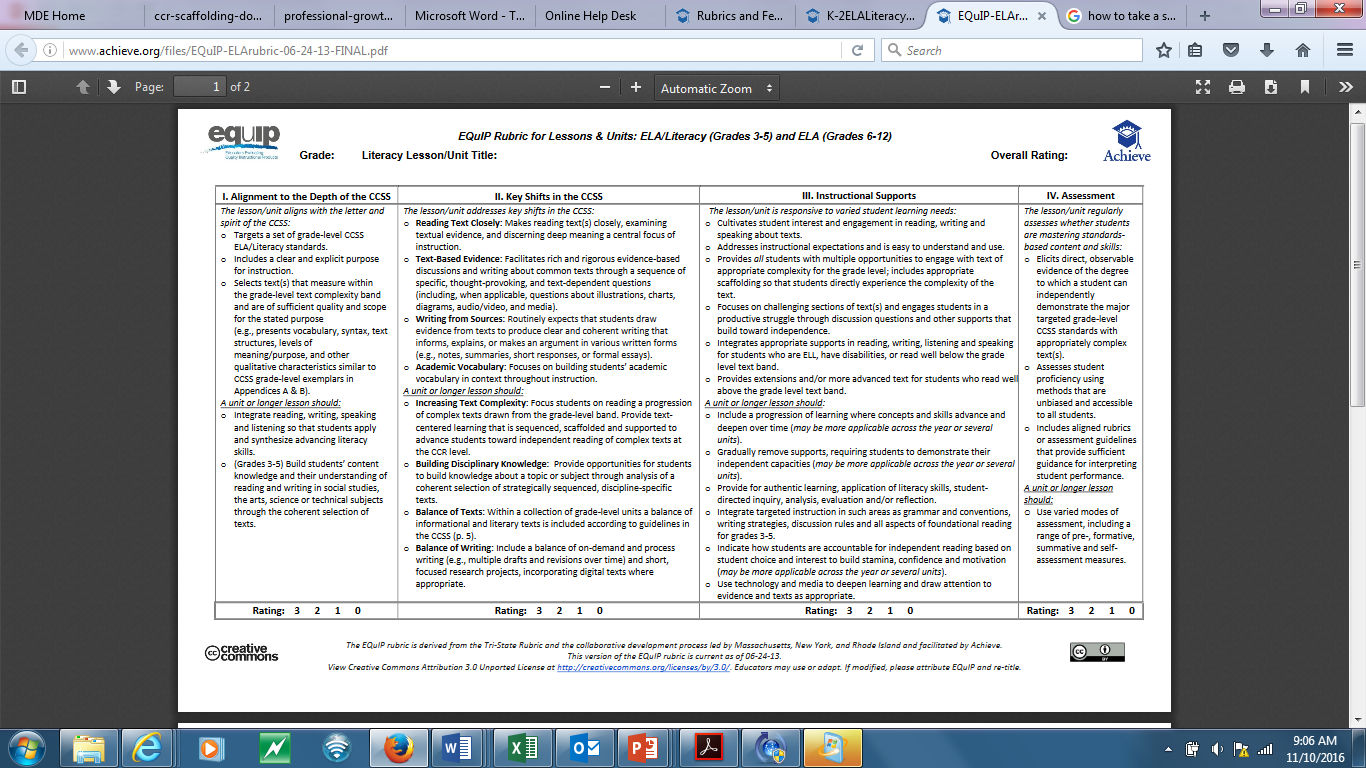 48
[Speaker Notes: The Exemplar Quality Review we used today was based on the EQuIP Rubric, which is used to evaluate units for exemplarity. ​
You can find the rubric at ​
https://www.achieve.org/our-initiatives/equip/rubrics-and-feedback-forms]
Resources & Publications 
for Teachers
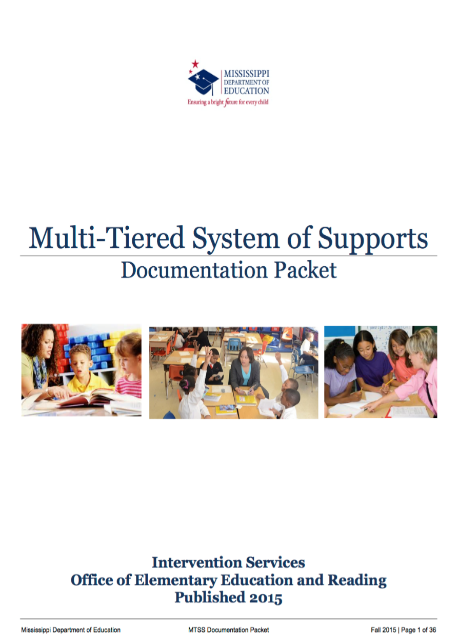 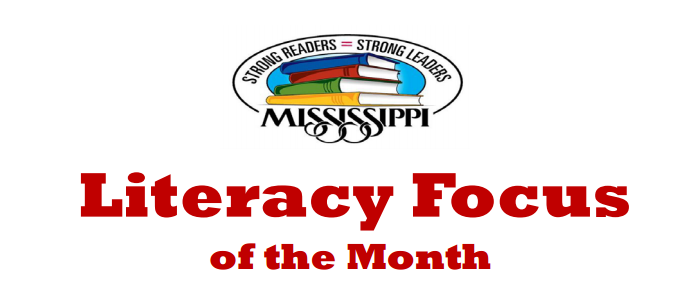 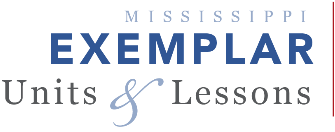 Literacy Focus of 
the Month 
PK – 12
Mississippi Exemplar Units
 PreK -12
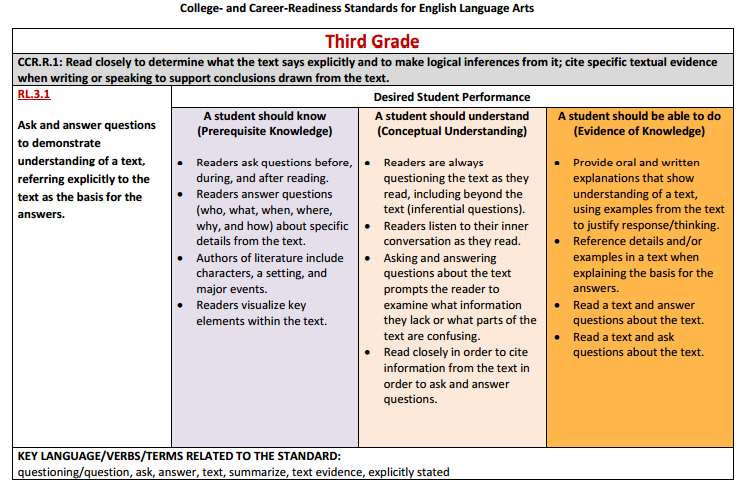 Multi-Tiered System of Supports
PK-12
Instructional Scaffolding Document 
PK-8
49
Resources & Publications 
for Administrators
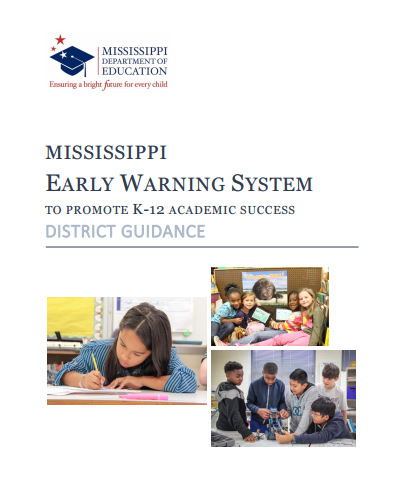 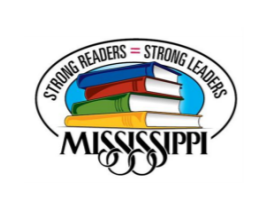 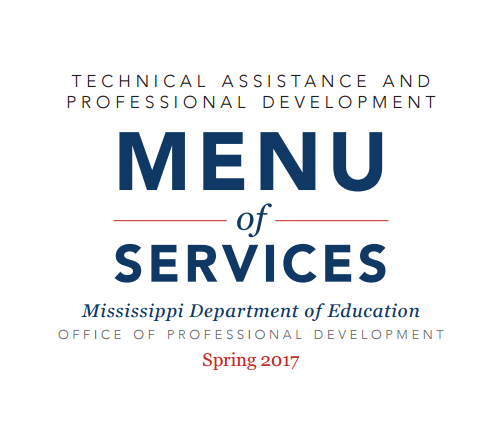 On Demand PD & 
Technical Assistance
Strong Readers = Strong Leaders
Early Warning System
College and Career Readiness Data Guidance Document
50
Resources & Publications 
for Parents
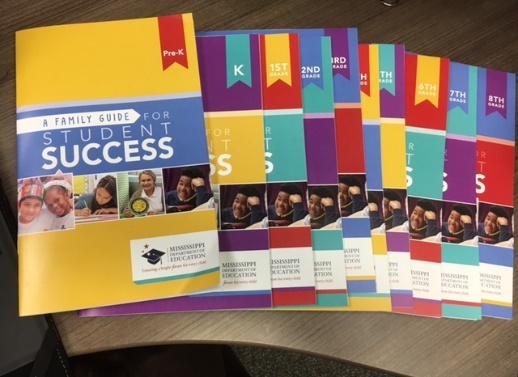 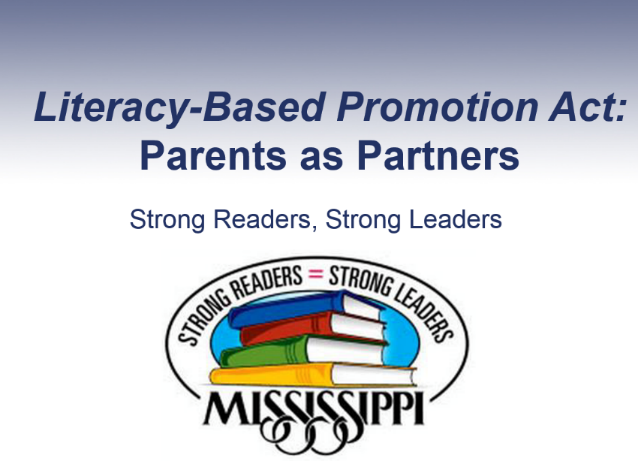 Family Guides for Student Success
PK-8
Parents As Partners
LBPA 
Parent Presentation
Parents’ Read-At-Home Plan
LBPA Parent Document
51
Professional Development Contact Information
Wendy Clemons, Ed.S​
Bureau Director​
Wclemons@mdek12.org​
​
​
Kristina Livingston, Ed.D., NBCT​Lead Professional Development Coordinator​
klivingston@mdek12.org
52
Professional Development Contact Information
Christie Hatten
Professional Development Coordinator
Christie.hatten@mdek12.org

Ashley Kazery
Professional Development Coordinator
ashley.kazery@mdek12.org
53